室內配線丙級 第七題
常用電源與備用電源自動切換控制電路
操作步驟
1.常用電源與備用電源同時開啟。
2.常用電源與備用電源開啟中，將常用電源斷電。
3.備用電源供電中，將常用電源開啟。
4.常用電源供電中，將備用電源斷路。
操作步驟1
常用電源與備用電源同時開啟
回 目錄選單
1.常用電源和備用電源同時供電，W1及W2均亮。
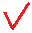 互鎖
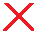 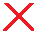 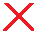 1.X動作，TR1接著動作，TR1開始計時，  TR2也動作並開始計時。
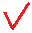 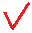 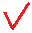 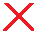 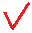 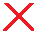 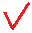 互鎖
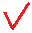 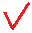 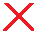 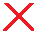 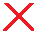 3.TR2計時時間到 MC2並不會動作，但TR1計時時間到，   MC1動作且自保持，常用電源供電，R亮。
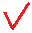 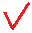 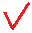 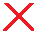 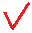 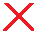 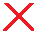 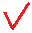 互鎖
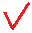 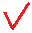 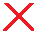 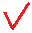 4.同時X及TR2復歸，TR1也跟著復歸。
操作步驟2
常用電源與備用電源開啟中將常用電源斷電
回 目錄選單
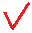 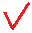 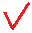 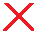 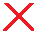 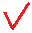 5.常用電源供電中將常用電源斷電，MC1復歸、W1滅，  常用電源停止供電、R滅。
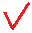 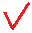 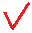 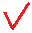 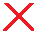 互鎖
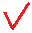 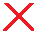 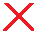 5.TR2動作且開始計時，計時時間到MC2動作且自保持，  備用電源供電、R亮。同時TR2復歸。
操作步驟3
備用電源供電中將常用電源開啟
回 目錄選單
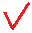 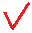 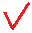 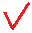 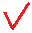 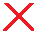 互鎖
互鎖
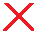 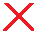 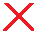 6.常用電源復電，W1亮，X動作，MC2復歸，  備用電力停止供電，R滅。TR1動作且開始計時。
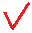 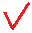 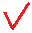 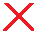 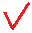 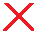 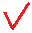 互鎖
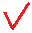 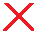 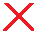 7.TR1計時時間到，MC1動作且自保持，  常用電源供電，R亮。
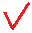 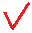 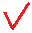 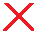 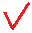 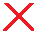 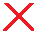 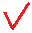 互鎖
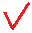 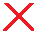 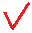 8.同時X復歸，TR1也跟著復歸。
操作步驟4
常用電源供電中將備用電源斷路
回 目錄選單
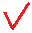 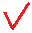 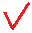 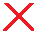 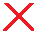 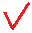 9.常用電源供電中將備用電源斷路，  除了W2滅外，其餘皆無改變。
謝謝觀賞
回 目錄選單